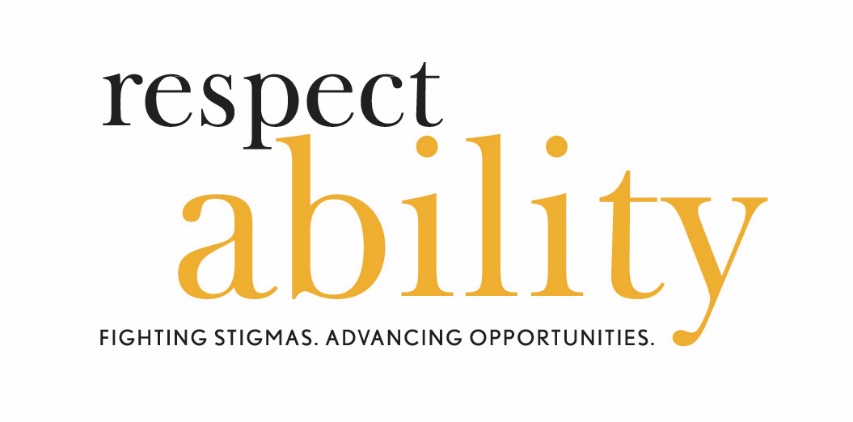 RespectAbility
Women’s Disability Leadership, Inclusion & Advocacy Series 

Welcomes You to Our
Empowerment Training for Latinas 
with Disabilities
www.RespectAbility.org
¡Bienvenido!
Welcome!¡Bienvenido!
Debbie Fink is the Director 
of Community Outreach and 
Impact for RespectAbility, 
and spearheads the Women’s
Disability Leadership, 
Inclusion & Advocacy Series. 
Having spent two years immersed in Argentinian culture, she enjoys its zest for life, la música y la danza, asado, y dulce de leche!
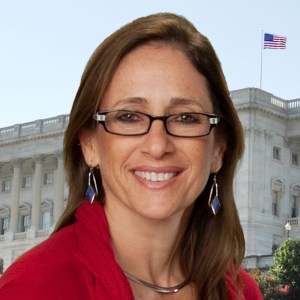 Self-Expression Graffiti Wall
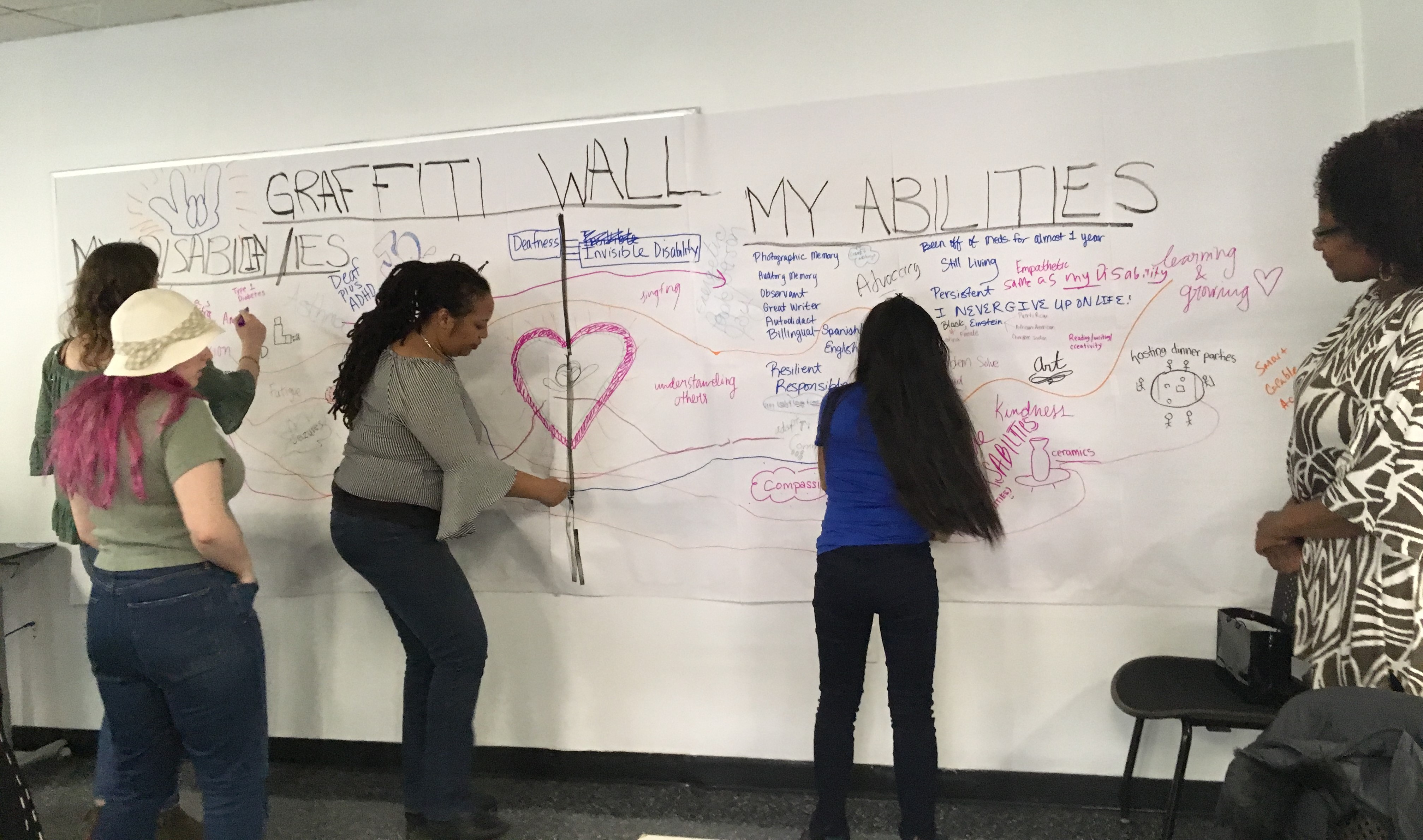 Quote from Selena Gomez, who lives with a disability
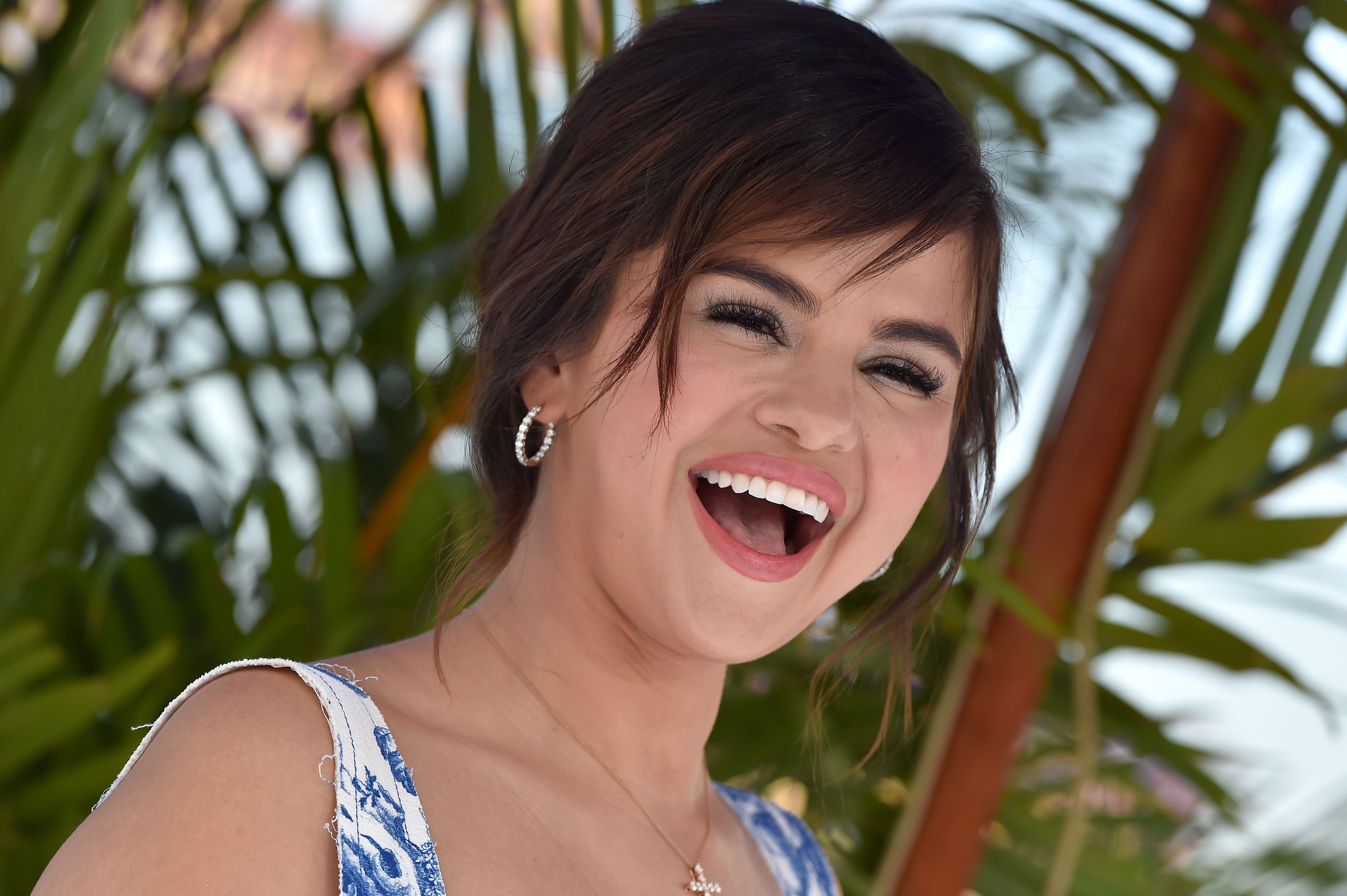 “Always be yourself, there's no one better!” 
“You have every right to a beautiful life.”
“Being yourself is all it takes!”
Today’s Goals objetivos de hoy
Today we aim to deliver tools, 
empowering you to:

 Take charge of your self-advocacy

Take action getting involved in NYC’s civic life 
     (in the Latinx &/or general community); and, 

Take home new experiences, new connections, new resources.
Disclaimerrenuncia
Please note that any views expressed by today’s speakers are solely in a personal capacity and are not intended to represent the views of their companies, organizations or RespectAbility; or to be taken as 
legal or medical counsel.
Thank you!
¡Gracias!
We wish to express our profound thanks to our generous hosts 
here at Guttman Community College!
-------------------------------
And to these organizations for their collaboration:
                         Hunter College		                 Includenyc
         Girls for Gender Equity	            Latin Women in Action 
                               Loisaida	                         Mano a mano
                                  Masa		                   Sinergia
Consulado General del Ecuador en New York
Consulado General del Mexico en New York
L.O.V.E. (Latinas On the Verge of Excellence) Mentoring
-------------------------------
Thank you to the New York Women’s Foundation and the 
Coca-Cola Foundation for its direct support for this effort … 
¡ Gracias!
Introduction-1La introducción-1
Elizabeth Jones is the Manager of Partnerships for RespectAbility. 
Born in Honduras, she is a lifelong advocate for people with 
disabilities, and ensures smooth operations of the office, expanding RespectAbility’s impact for people with disabilities. Elizabeth enjoys watching telenovelas and Cold Mango on a Hot Day.
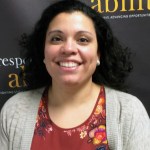 Amanda Lopez Singer/Actress
Amanda Lopez, a Cuban-American
performer, was born with Latin 
rhythm in her blood. She has 
been dancing and singing forever. 
Amanda earned a degree in 
musical theater at The Boston Conservatory. Amanda resides in NYC; performs with the  off-Broadway musical Addy & Uno – the first family musical about disability; and is represented by Daniel Hoff Agency.
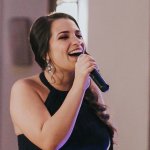 “I Am Woman”lyrics-1
By Helen Reddy and Ray Burton, 1972
Lyrics adapted by Debbie Fink, 2019
Sung by Amanda Lopez, with Rebecca Muller, guitarist

I am woman hear me roar in numbers too big to ignore
And I know too much to go back and pretend  
‘Cause I've heard it all before
And I've been down there on the floor 
No one's ever gonna keep me down again
 Oh yes, I am wise but it's wisdom born of pain
Yes, I've paid the price. But look how much I gained
If I have to, I can do many things
I am strong (Strong)
I am invincible (Invincible) 
I am woman
“I Am Woman” lyrics 2
You can bend but never break us
‘Cause it only serves to make usMore determined to achieve our final goal
 
And we come back even strongerNot novices any longer
Cause you've deepened the conviction in our soul
Oh yes, we are wise 
But it's wisdom born of pain 
Yes, we’ve paid the price but look how much we gained 
If we have to, we can do anything
We are strong (Strong)
We are invincible (Invincible) 
We are woman
“I Am Woman”lyrics 3
Somos mujeres, watch us grow
See us moving to and fro
As we spread our lovin' arms across the land 
But we’re still an embryo
With a long long way to go
Until we make all ableists understand
Oh yes, we are wise
But its wisdom born of pain
Yes, we’ve paid the price
But look how much we gained
If we have to, we can face anything 
We are strong (Strong!)
We are invincible (Invincible!)
We are Latinas (Latinas!)
We are woman!
KEYNOTE SPEAKER: Carol Robles-Román, Esq.
Latinas with Disabilities: 
The Convergence of Women’s Rights, 
Disability Rights, 
and Civil Rights in the Latinx Community

With 
Carol Robles-Román, Esq.
General Counsel and Dean of Faculty at Hunter College 
Former NYC Deputy Mayor
Living a Life of Leadership:Carol Robles-Román
Carol Robles-Román is Chief 
Legal Counsel and Dean of 
Faculty at Hunter College. 
Carol is also Secretary of the 
ERA Coalition/Fund for 
Women’s Equality; was CEO & 
President of Legal Momentum, 
where she spearheaded equal rights for women and girls, and was Deputy Mayor to NYC Mayor Michael Bloomberg for 12 years.
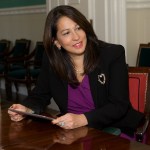 Living a Life of Leadership-2:Carol Robles-Román
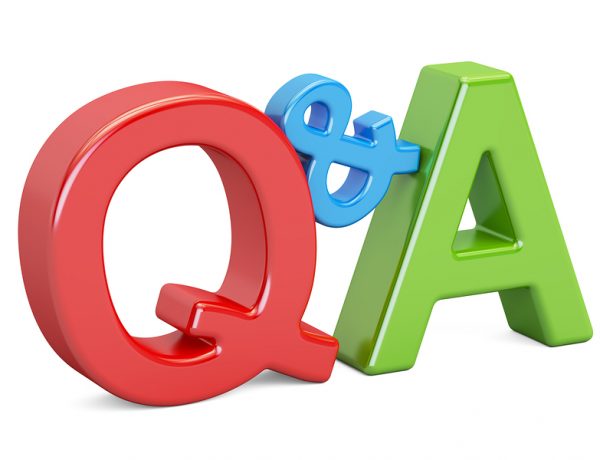 600 × 460
Preguntas y respuestas
“The Impossible Dream” lyrics-1
Lyrics by Joe Darion; music by Mitchell Leigh
 Lyrics adapted by Debbie Fink, 2019
Sung by Amanda Lopez, with Rebecca Muller, guitarist
600 × 460
To dream the impossible dreamTo fight the unbeatable foeTo bear with unbearable sorrowTo run where the brave dare not go
To right the unrightable wrongTo love pure and chaste from afarTo try when your arms are too wearyTo reach the unreachable star
This is my quest, 
to follow that starNo matter how hopeless, 
no matter how farTo fight for the right
Without question or pauseTo be willing to marchInto hell for a heavenly cause
“The Impossible Dream”lyrics-2
And I know if I'll only be trueTo this glorious questThat my heart will lay peaceful and calmWhen I'm laid to my rest
And the world will be better for this.

That one woman scorned and covered with scarsStill strove with her last ounce of courageTo reach the unreachable star



The Impossible Dream lyrics © Sony/ATV Music Publishing LLC, 
The Bicycle Music Company, Helena Music Company
600 × 460
Introduction-2La introducción-2
Allilsa Fernandez is the Founder 
and Former President of Peer 
mental health alliance, a student 
organization at Stony Brook 
University that helps raise 
Awareness on mental health. She sits on the 
advisory board for DREAM: Disability Rights, Education, Activism, and Mentoring, which is a national organization run for and by college students with disabilities.
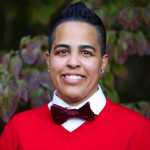 Living a Life of Leadership: Addressing Mental Healthbordar la salud mental
Shirley Leyro, PhD, is an Assistant 
Professor of Criminal Justice at 
CUNY’s Borough of Manhattan 
Community College. Dr. Leyro is 
a certified Mental Health First Aid instructor, conducting trainings within CUNY as well as for local community organizations. A critical criminologist, her research focuses on deportation effects. She is also part of the campaign: #thisiswhataprofessorlookslike.
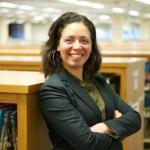 Living a Life of Leadership: Addressing Mental Health-2
THE VALUE OF CRISIS INTERVENTION
Mental health problems are common
Stigma is associated with mental health problems
Many people are not well informed 
Professional help is not always on hand
People often do not know how to respond
People with mental health problems often do not seek help
[Speaker Notes: SL]
Living a Life of Leadership: Addressing Mental Health-3salud mental
IT IS ALL ONE BODY
Some folks tend to pay more attention to—and seek treatment for—physical ailments, but do not do the same for their mental wellbeing.
Yet, mental illnesses can be more disabling than many chronic physical illnesses. For example:
Moderate depression is similar to the impact from relapsing multiple sclerosis, severe asthma, or chronic hepatitis B.
Severe depression is comparable to the disability that comes with quadriplegia.
[Speaker Notes: SL]
Living a Life of Leadership: Addressing Mental Health-4
LATINAS AND MENTAL HEALTH
CDC (2017): 
Almost 1 in 2 (48%) Latinx high school girls have felt persistently sad or hopeless within the past year 
More than 1 in 5 (22%) have seriously considered suicide within the past year
1 in 10 having made attempts.
Living a Life of Leadership: Addressing Mental Health-5
CDC (2017): 
For queer Latina girls: 64% have felt persistently sad or hopeless
Nearly 1 in 2 (48%) have seriously considered suicide
1 in 4 have attempted suicide within the past year alone
Living a Life of Leadership: Addressing Mental Health-6
MICRO-AGGRESSIONS:
Even well-intended people (teachers,
parents and peers) may say or do 
things that are actually micro aggressions. They may not understand why the student gets up-set, angry, or avoidant by their attempts to “help.” It’s important for all of us to find better ways of interacting and communicating. We might be part of their problem. … So whose problem is their mental illness, really?
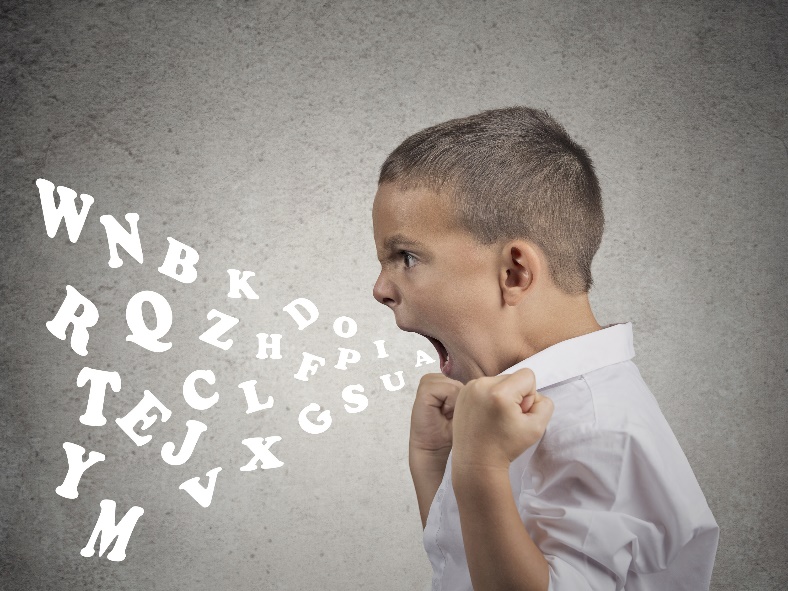 [Speaker Notes: YV]
Introduction-3La introducción-3
Vivian Bass has dedicated her 
career as an advocate for people
people with disabilities world-
wide, including a presentation
at The World Congress on 
Disabilities. She serves on RespectAbility’s executive committee; as Chair of the international JWI; and is CEO Emeritus of The Jewish Foundation for Group Homes.
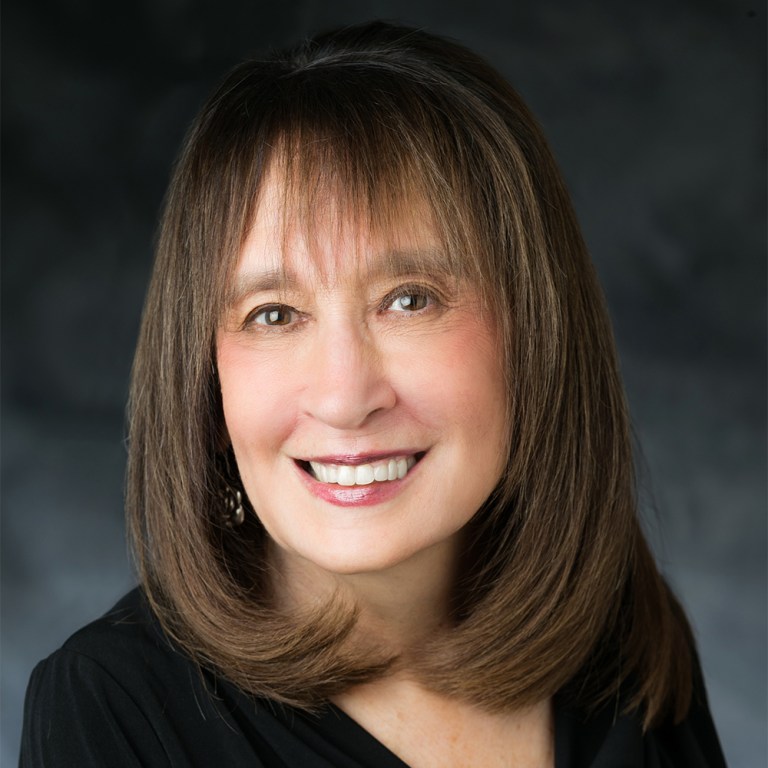 Living a Life of Leadership:Self-Advocacy and Racial Bias
Kaliris Salas-Ramirez, PhD is an 
adjunct Assistant Professor in 
the Dept. of Psychology at 
Hunter College, CUNY and an 
Ass’t Medical Professor at CUNY’s 
School of Medicine, where she runs research studies. Kaliris was recently awarded the Faculty Service Award for the CCNY Alumni Association. Kaliris is facilitating a  discussion on Self-Advocacy and Racial Bias.
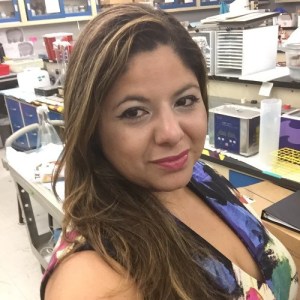 Living a Life of Leadership:Self-Advocacy and Benefits
Crystal Vazquez, M.P.A., M.S., 
is the Associate Director of 
AccessABILITY Services 
and Women’s Resources 
Services Specialist at Guttman 
Community College. Crystal holds an M.P.A. and has extensive leadership experience 
in higher education. Crystal is facilitating a  discussion on Self-Advocacy and Housing   and Benefits.
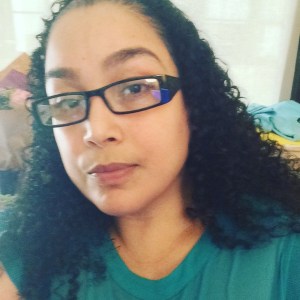 Living a Life of Leadership: Self-Advocacy at Work
Self-Advocacy at Work
Fireside Chat with:  
Clarissa Ramos-Cafarelli
Managing Director, 
Global Head of Corporate Employee Relations 
JP Morgan Chase
by:
Jessica Palacios
Vice President, Human Resources Business Partner
BlackRock
Living a Life of Leadership:Self-Advocacy at Work-2
Jessica Palacios is an HR Business 
Partner supporting the Aladdin 
Product Group (APG) at BlackRock.  As an HRBP, Jessica works closely with 
executives to deliver a talent 
strategy that aligns with business workforce
objectives. Jessica is on the volunteer board for the NY Chapter of the Association of Latino Professionals for America (ALPFA) and 
the Hispanic Scholarship Fund (HSF).
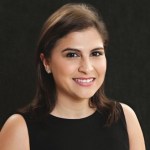 Living a Life of Leadership:Self-Advocacy at Work-3
Clarissa Ramos-Cafarelli is a 
Managing Director and Global Head
 of Corporate Employee Relations 
at JPMorgan Chase. In this role, 
Clarissa leads a team of Employee 
Relations professionals who support 
employees, managers, and HR colleagues 
in addressing sensitive workplace issues, HR Policies, and enabling initiatives. Clarissa is a member of the Hispanic Executive Forum.
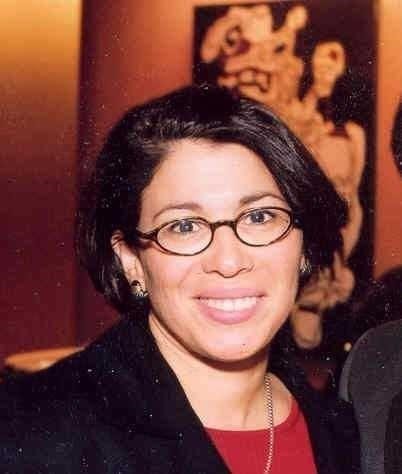 Living a Life of Leadership: Self-Advocacy at Work-4
IF …
SI …
Living a Life of Leadership: Self-Advocacy at Work-5
WHY?
POR QUÉ?
?
Living a Life of Leadership: Self-Advocacy at Work-6
HOW?
CÓMO?
?
Living a Life of Leadership: Self-Advocacy at Work-7
WHEN?
  CUANDO?
?
Living a Life of Leadership: Self-Advocacy at Work-8
WITH WHOM?
 CON QUIEN?
Living a Life of Leadership: Self-Advocacy at Work-9
WHAT
. . . can be shared by HR?
QUÉ  
. . . puede ser compartido por HR?
“Mi Libertad” lyrics-1
Lyrics by Catalina *  Music by Monsieur Perine
Sung by Amanda Lopez, with Rebecca Muller, guitarist
Hoy me levanté en otro lugar
Today I woke up in another place 
siento ansiedad, la necesidad de contar quién soy
I feel the eagerness, the desire to tell who I am
para no morir, para no olvidar 
que la vida es un pequeño soplo de libertad
So as not to die, to not forget that life is a little breath of freedom
Hoy seré canción, volaré detrás de las coplas del trovador del campo y de la ciudad
Today I will be song, I will fly behind the verses of a juglar of the country and the city
Para no morir, To not die
Para no olvidar, To not forget
Que dolor existe y con amor lo voy a curar
that pain exists and I will heal it with love.
600 × 460
“Mi Libertad” lyrics-2 (Chorus)
Yo soy una aventurera,
I am an adventuress
Una madrugada en soledad,
a dawn in solitude
Soy una guitarra que canta al viento
I am a guitar that sings to the wind
Una cordillera que llega al mar
A mountain range that reaches the sea
Por mis venas corre fuego,
Through my veins runs fire
Mis ojos brillan en la oscuridad,
My eyes shine in the dark
Y mi voz hambrienta no tiene miedo
And my hungry voice has no fear
De cantar por siempre mi libertad!
of singing forever my freedom!
600 × 460
“Mi Libertad” lyrics-3
Yo soy una aventurera,
I am an adventuress
Una madrugada en soledad,
a dawn in solitude
Soy una guitarra que canta al viento
I am a guitar that sings to the wind
Una cordillera que llega al mar
A mountain range that arrives at sea
Por mis venas corre fuego,
Through my veins runs fire
Mis ojos brillan en la oscuridad,
My eyes shine in the dark
Y mi voz hambrienta no tiene miedo, no
And my hungry voice has no fear, no
De cantar por siempre mi libertad!
of singing forever my freedom!
Hoy te llevaré hacia el interior
Today I will take you inside
De mis sentimientos al lado oculto del corazón
From my feelings to the hidden side of the heart
Para no morir, para no olvidar
Not to die, not to forget
Que somos del tiempo, polvo del viento, suerte fugaz
That we are of time, dust of the wind, fleeting luck
600 × 460
JOIN US in DC on July 29th!Annual Capitol Hill Summit
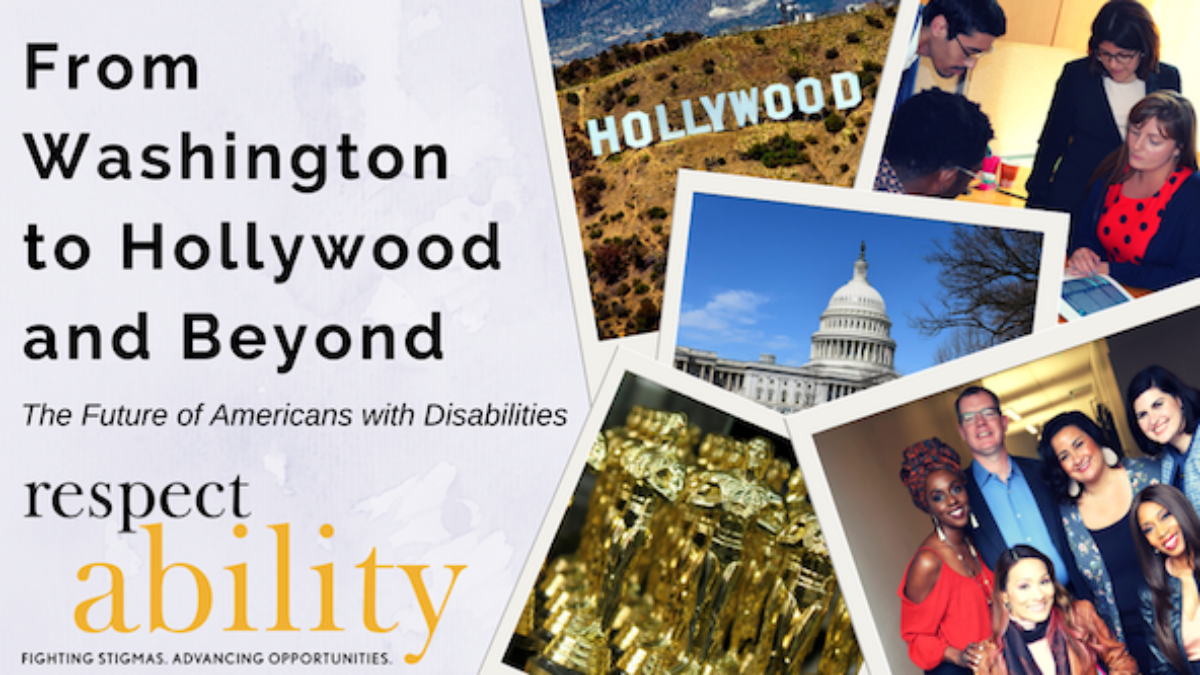 600 × 460
MONDAY, JULY 29TH, Washington, D.C.:  www.respectability.org/2018/11/2019-dc-summit/
Stay in touch with us!
Thank you, virtual attendees,  
for your participation – 
stay in touch with us!
Respectfully,
Debbie Fink
Director, Community Outreach & Impact
DebbieF@RespectAbility.org
11333 Woodglen Drive, Suite 102
Rockville, MD  20852
Office:  (202) 517-6272
www.RespectAbility.org


© RespectAbility 2019
I AM ME Exercise Examples
I AM… 

I AM Responsible.
I AM an Atheist 
      (or a religion).
I AM nervous.
I AM funny.
I AM Latina
     (or other ethnicity).
I AM outspoken.
I AM happy.
I AM competitive 
      (or other sport or        	talent).
I AM loveable!
I BRING…

I BRING enthusiasm.
I BRING experience.
I BRING leadership.
I BRING love.
I BRING compassion.
I BRING humor.
I BRING creativity.
I BRING computer skills (or other skills).
I BRING strength.
I HAVE…

I HAVE a pet 
      (name kind of pet).
I HAVE a disability. 
I HAVE a supportive family.
I HAVE a home. 
I HAVE brown eyes 
      (or other feature).
I HAVE one best friend.
I HAVE positivity. 
I HAVE a big heart.
I AM ME Exercise Examples (cont.)
I NEED…

I NEED moral support.
I NEED a sense of humor.
I NEED a friend (or family member).
I NEED to live a healthy lifestyle.
I NEED to be patient.
I NEED leadership skills.
I NEED courage.
I NEED writing skills. (or any other kind of skill).
I NEED independence.
I NEED love.
I SEEK…

I SEEK companionship.
I SEEK employment.
I SEEK independence.
I SEEK positivity.
I SEEK mentorship.
I SEEK teamwork.
I SEEK routine.
I SEEK community.
I SEEK happiness.
I SEEK inclusion.
My Elevator Pitch Template
Hi! My name is ____________________________________________.
 
I am ___________________________________ and ____________________________________.      
                    (Choose from the list of “I Am”)                                         (Choose from the list of “I Am”) 

I am looking to / for an opportunity to ___________________________________.                    	               (Circle One)                                                            (Choose from the list of “I Seek”) 

I have ___________________________________ and __________________________________.                  	(Choose from the list of “I Have”)                                     (Choose from the list of “I Have”) 

I bring __________________________________ and ___________________________________.                    	(Choose from the list of “I Bring”)                                    (Choose from the list of “I Bring”) 

I welcome the chance to talk to you more about ____________________.                                                                                                      				   		     (Choose from the list of “I Seek”) 

I really think we could work together to __________________________________!                                                                                       		                                     	                (make the world a better, more inclusive place for all!)
Taking Charge of Your Self-Advocacy
Small Group Sessions:  
Pick 3 out of 5!

Conversations with Carol (Carol Robles-Román, Esq.)
Self-Advocacy and the Workplace (Clarissa Ramos-Cafarelli and Jessica Palacios)
Self-Advocacy and Mental Health (Shirley Leyro, PhD)
Self-Advocacy and Racial Bias (Kaliras Salas-Ramirez, PhD)
Self-Advocacy and Housing and Benefits (Crystal Vazquez)
-------------------------------------------------------------------------
For Men-as-Allies (Facilitator: Kris Robinson)
Taking Action!  Get Involved in NYC’s Civic Life!
NYC Needs YOU!!!
Want to register to vote?
Visit DemocracyNYC.org

Want to volunteer after today?
Visit Table / talk to Kris 

Want to leave with Community Resources?
Materials are waiting for you at our Resource Table!
Taking Action!  Get Involved in NYC’s Civic Life! 2
Navigating the System for People with Developmental Disabilities
YAI.org
         



	Wed, May 22, 2019 - 10:00 am-12:00 pm (EST)
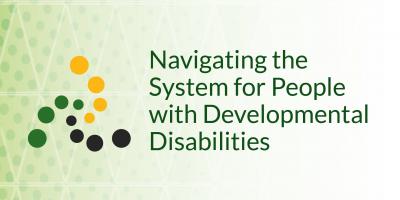 Closing (Meaningful) Fun!
Survey
Self-Expression Graffiti Wall-Webbing
Group Photo and
 
     Farewell . . .

Stay in touch!
Thank you-!-2
¡Gracias!-2
We wish to express our profound thanks to our generous hosts 
here at Guttman Community College!
-------------------------------
And to these organizations for their collaboration:
                         Hunter College		                 Includenyc
         Girls for Gender Equity	            Latin Women in Action 
                               Loisaida	                         Mano a mano
                                  Masa		                   Sinergia
Consulado General del Ecuador en New York
Consulado General del Mexico en New York
L.O.V.E. (Latinas On the Verge of Excellence) Mentoring
-------------------------------
And thank you to the New York Women’s Foundation and the 
Coca-Cola Foundation for its direct support for this effort … 
¡ Gracias!
Stay in touch with us!mantenerse en contacto con nosotros
Debbie Fink
Director, Community Outreach & Impact
DebbieF@RespectAbility.org
11333 Woodglen Drive, Suite 102
Rockville, MD  20852
Office:  (202) 517-6272
www.RespectAbility.org


© RespectAbility 2019
JOIN US in DC on July 29th!Annual Capitol Hill Summit 2
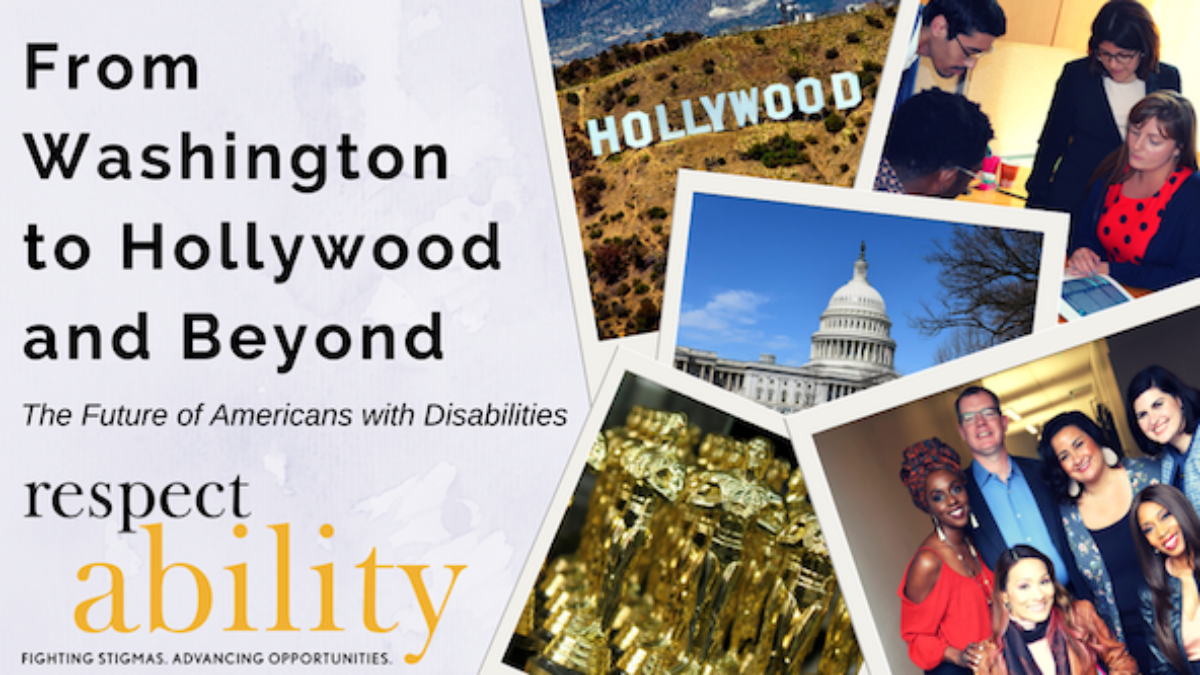 600 × 460
MONDAY, JULY 29TH, Washington, D.C.:  www.respectability.org/2018/11/2019-dc-summit/